Building flexibility into your workforce: 
How to adapt to changing business needs beyond the annual plan
Melissa Dreuth & Justin Merritt
[Speaker Notes: People costs make up 80% of your organizations cost on average, but is that really it? Think about all the other costs that are truly driven by people, either indirectly or directly…things like software license costs, travel costs, internet, cell phone, etc…how can we automate this and give our decision makers the power to manage what they’re actually in control of…

And…what’s new? Times are changing…wage disclosures, more transient workforce, higher attrition rates, skill gaps and skill changes, etc. How can we use WFP to relieve the burden on the organization and be better at planning, running scenarios and adjusting when needed.

Data integration as third theme? Difficult, confidential, how frequently does the data change, how do we connect everything, what about actuals?

Will be after Ammesh’s session, so can reference back to what he showed.

Do we do interview type format? Have Gen facilitate or do Mel and I just chat or do we do more preso format?]
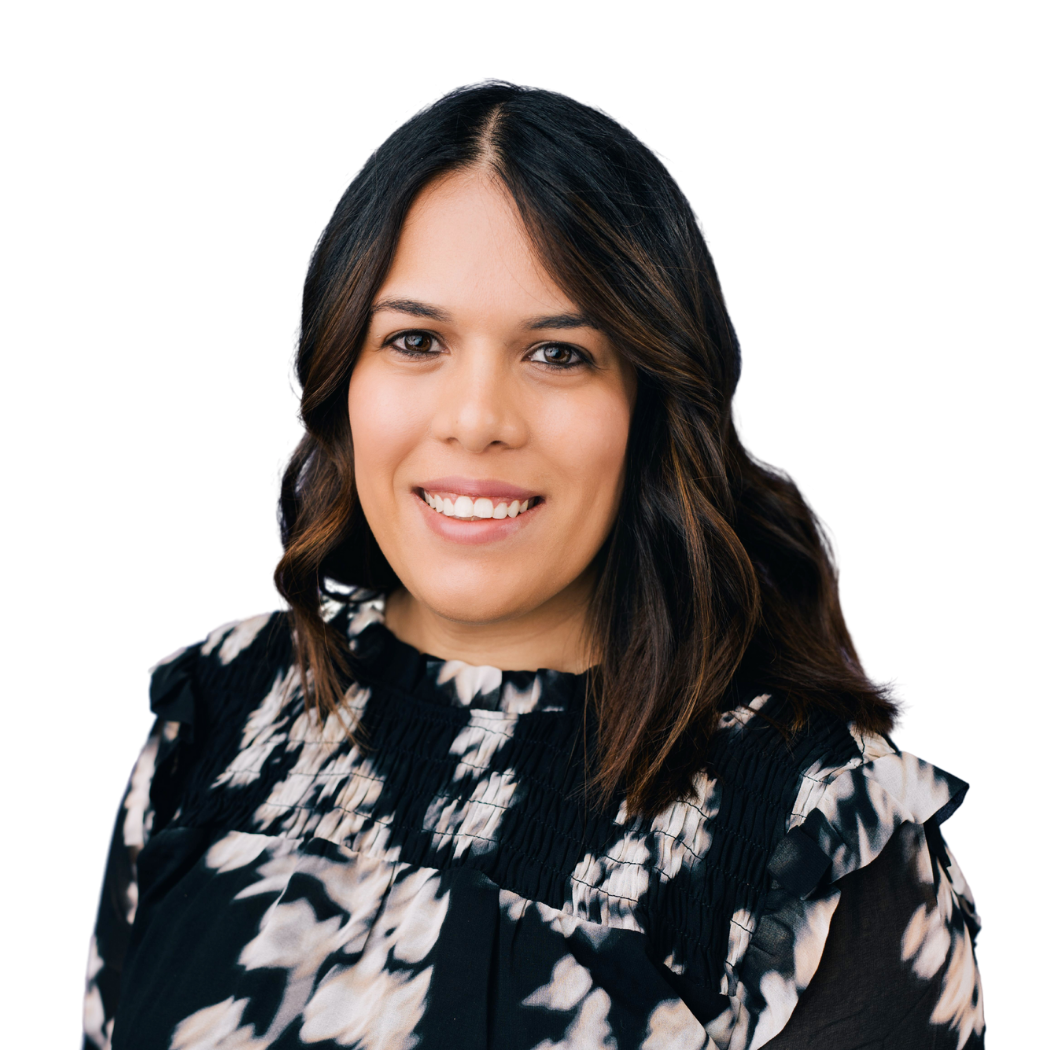 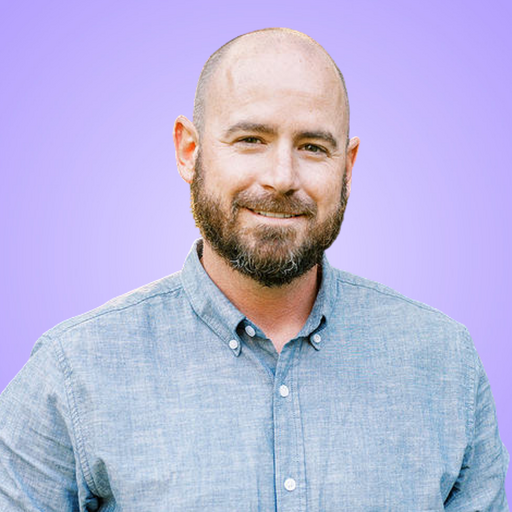 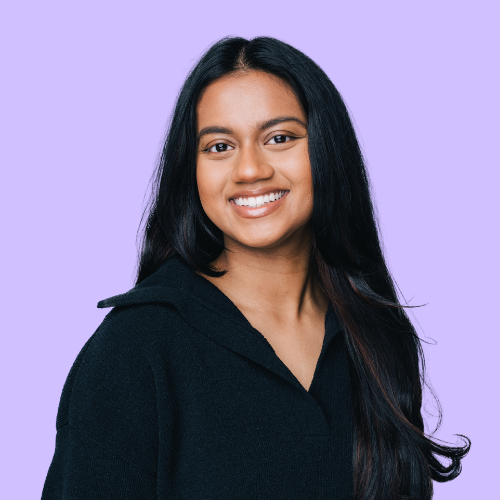 Melissa Dreuth 
Chief of Staff to CEO and Chief People Officer
Justin Merritt
Vice President of Solutions Consulting, Planful
Genevieve D’Souza
Product Marketing Manager, Planful
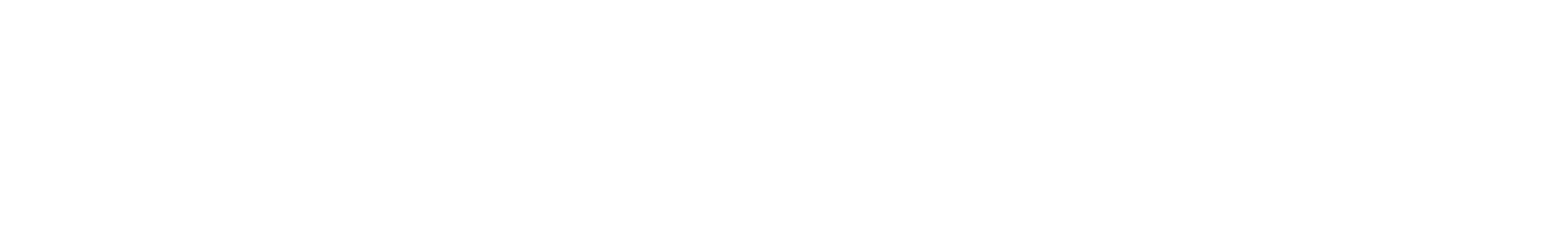 Agenda
PEOPLE
WORKFORCE
DATA
Why People?
80%
Of organizational costs are on people
Is that accurate?
90%+
What’s Changing?
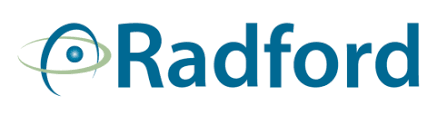 60%
of companies made changes
to market data sources
to account for rapidly
changing markets

Payscale 2023 Compensation
Best Practices Report
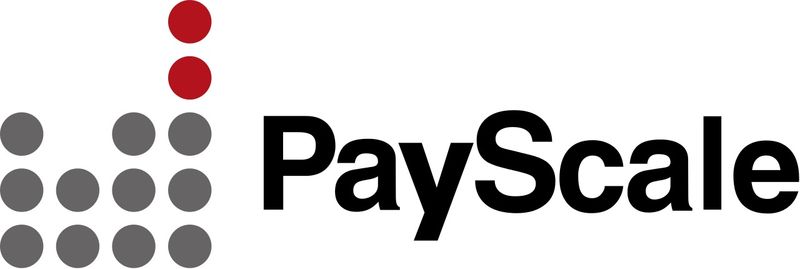 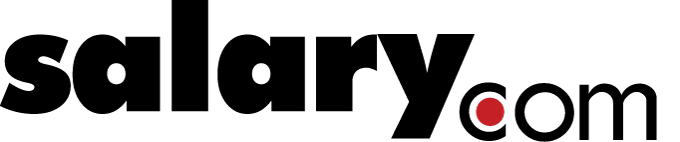 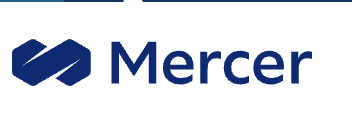 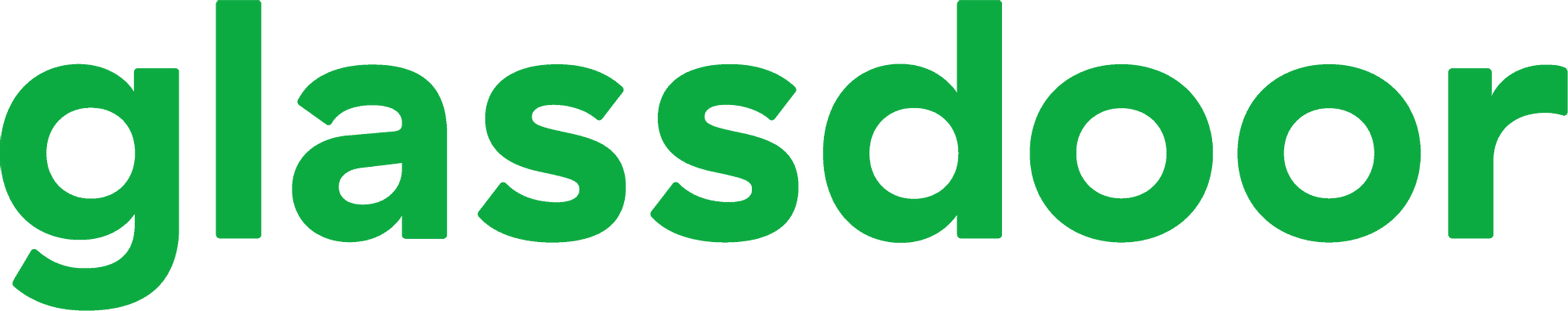 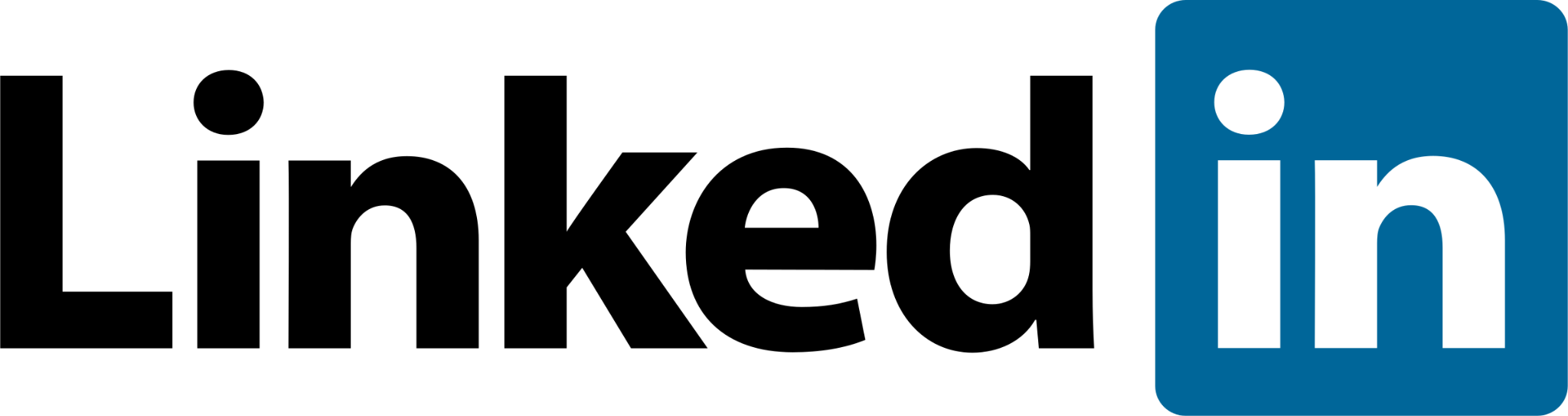 What’s changing in compensation
Compensation Strategy
Pay Transparency
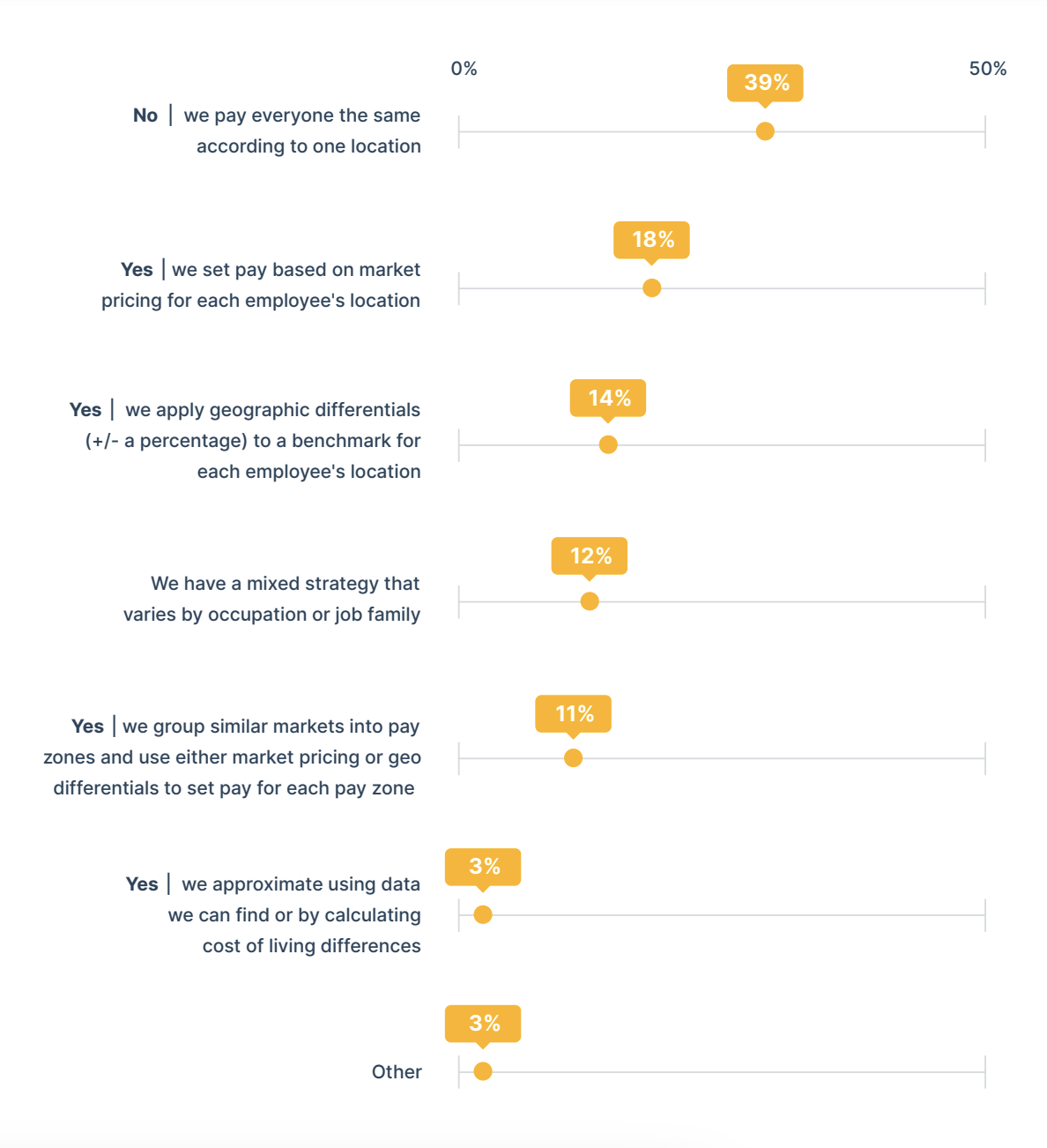 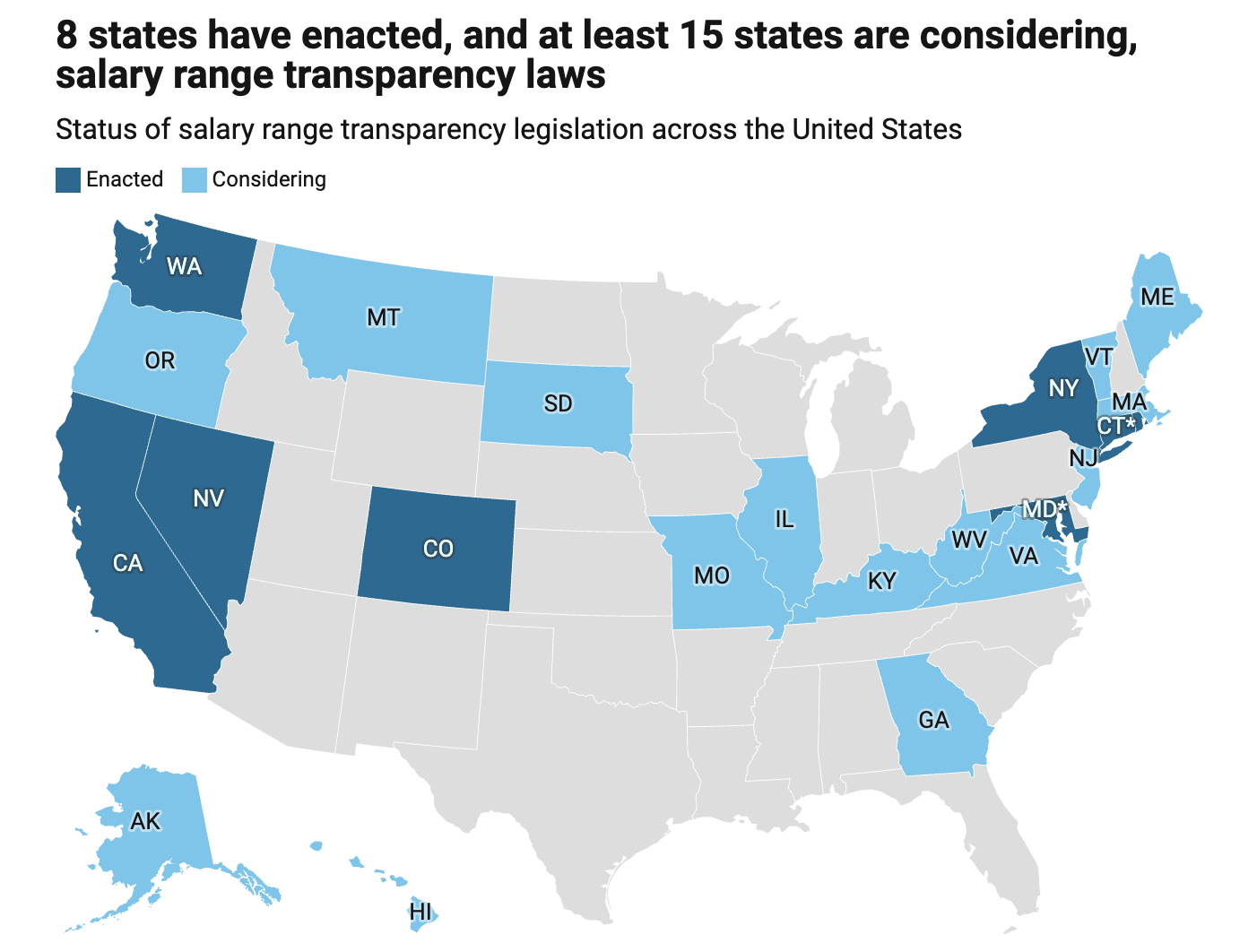 Closing the Loop
Why Close the Loop?
Always Safe, Secure, Controlled
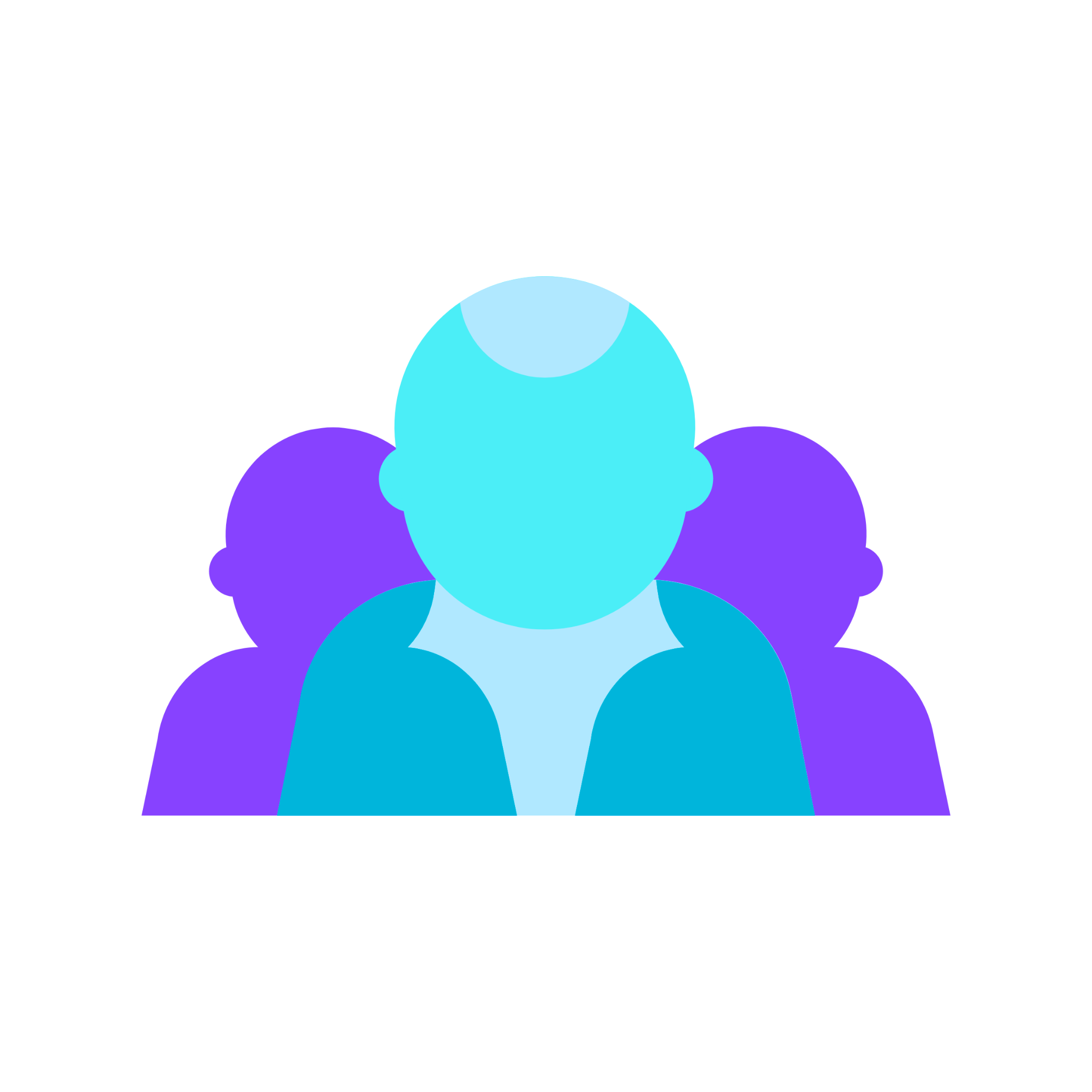 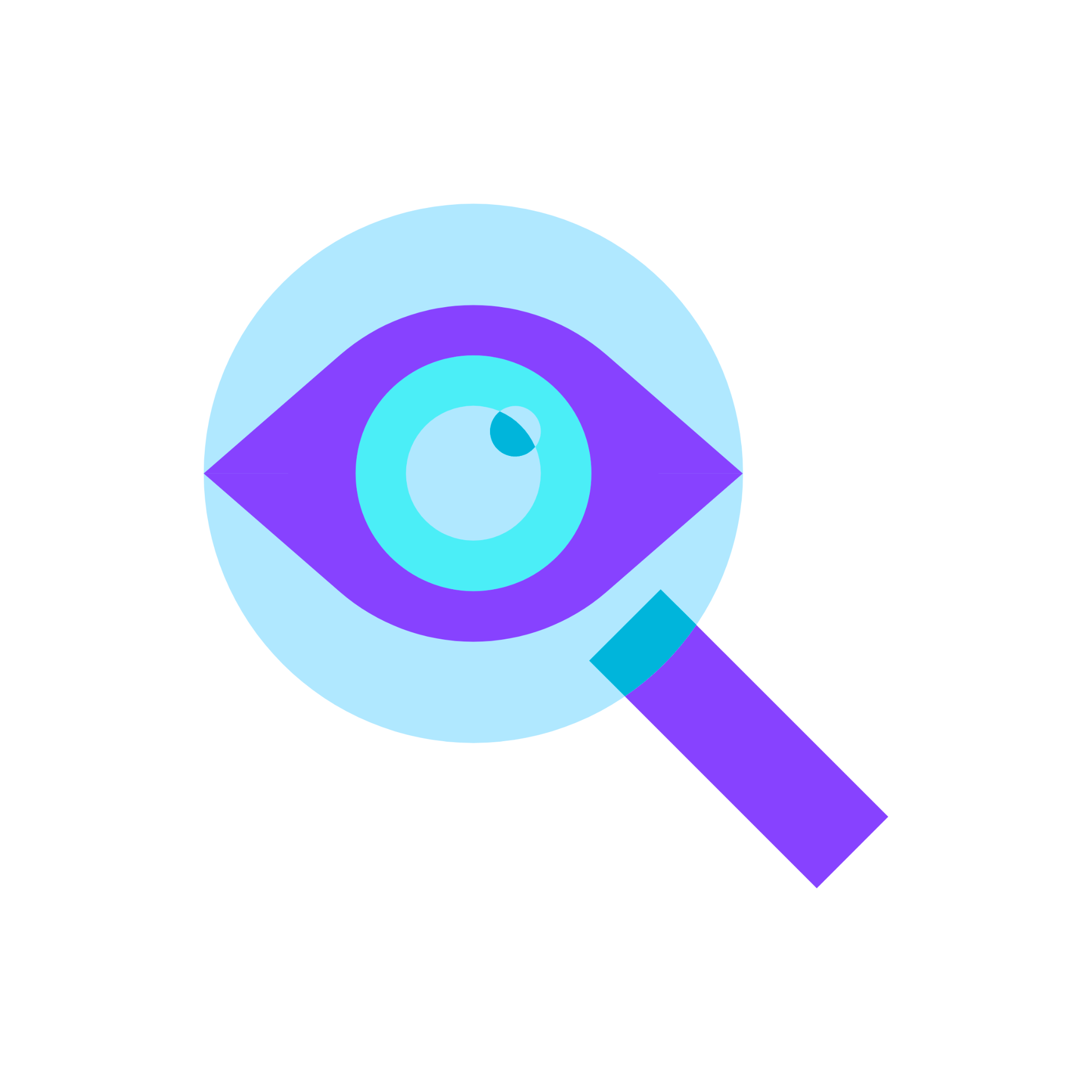 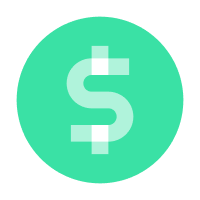 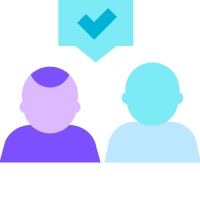 Recruiting Adjustments
Budgeted Headcount
Employee Actuals Analysis
Modeling Compensation
Final Thoughts
Questions?